DASNY JOC Program – New Contract Solicitations

Pre-Bid Conference
October 21, 2020 (Via WebEx) – 10:00 AM
AGENDA
DASNY Overview -  Job Order Contracting Program 
Explanation of Job Order Contracting
Current Contract Solicitations
Understanding the Construction Task Catalog (CTC)
Formula for Calculating the Price Proposal
Calculating the Adjustment Factors
Bid Considerations
MWBE and SDVOB Participation
Review of Key Points
Question & Answer Session
DASNY Overview – Job Order Contracting Program
DASNY is New York State’s Developer
DASNY is among the nation’s largest issuers of low-cost, tax-exempt bonds and one of its biggest public builders. 
We finance and construct facilities for:

Colleges and Universities
Health-care Providers
Government Agencies and Authorities 
Non-Profit Organizations
DASNY Overview – Job Order Contracting Program
Job Order Contracting or JOC is a type of procurement designed to provide faster contracting time to speed project delivery. 

DASNY’s JOC Program is used for a range of projects such as:
small- to medium-size renovation and repair projects
emergency work to address hazardous conditions
urgent projects to correct conditions that impact the use and occupancy 
completing punch list work
probes and other exploratory work
 
In 2019 DASNY executed work valued at $64 million through the JOC Program
DASNY Overview – Job Order Contracting Program
DASNY’s JOC program is a competitive procurement method whereby DASNY awards term contracts in 10 Regions for: General Construction, Mechanical, Plumbing, Electrical, Hazmat & Roofing.

JOC contractors provide construction services statewide using a Catalog of fixed unit prices that are adjusted by Contractor-Specific Adjustment Factors. 


The value of an average DASNY JOC Program project is approximately $150,000,  but project  values can range from a few thousand dollars to over $1 million.
DASNY Overview – Job Order Contracting Program
DASNY awards contracts that have a one-year base term and three one-year renewal options.

Prime contractors in DASNY’s JOC Program must be bondable and must submit a letter from their Surety with their bid attesting to their aggregate and per project bonding limits  

DASNY is committed to diversity in all its procurements. The JOC Program offers opportunities for MWBE and SDVOB firms as Primes, Subcontractors & Suppliers.
DASNY Overview – Job Order Contracting Program
Firms interested in DASNY’s JOC Program do not need to be experts in Job Order Contracting or eGordian Software. Firms awarded JOC contracts will receive ongoing personalized training by Gordian, DASNY’s Job Order Contracting Consultant.
Firms interested in DASNY’s JOC Program must be experts in their trade, have strong back-office infrastructure, and the capacity to manage multiple projects simultaneously. 

A Firm’s performance determines if it will continue to receive work.
DASNY Overview – Job Order Contracting Program
DASNY is committed to working with firms already active in our JOC Program as well as to attract new and diverse firms to the program. 
Please use the Chat function in this WebEx presentation to provide the following information for your firm.

Name, location and email address
Trade specialization
Trade contract you are interested in bidding
Is your firm a NYS-certified MWBE or SDVOB?
Is your firm currently a DASNY JOC contractor?
EXPLANATION OF JOB ORDER CONTRACTING
Job Order Contracting Provides:
The Ability to Accomplish a Substantial Number of Individual Projects with a Single Competitively Bid Contract
On-Call Contractors Ready to Perform a Series of Projects at Different Locations for Competitively Bid Prices

Introduced In the United States in 1985 
DOT, USPS, NASA, HUD 
Over 1,100 Job Order Contracts In Use
EXPLANATION OF JOB ORDER CONTRACTING
Over $2 Billion of Construction Placed Annually

Implemented By Major Cities, Counties, Public Agencies
Dormitory Authority of the State of New York
State University Construction Fund 
NYS Department of Transportation  
NYS Department of Environmental Conservation 
NYS Office of General Services
New York City Department of Education
EXPLANATION OF JOB ORDER CONTRACTING
Faster
In JOC work can start between 75-85% faster than traditional contracting methods. Days or weeks instead of months. Since the JOC Contractor is already under contract and on-call, DASNY avoids the traditional procurement time. 
Better Quality
Since the structure of JOC is a series of individual Job Orders, the JOC Contractor has an ongoing financial incentive to provide a quality project. If the JOC Contractor fails to maintain the desired level of service and quality, DASNY can elect to complete the projects using traditional contracts.
Less Expensive
JOC can save between 8-15% in total costs over traditional contracting methods. These cost savings occur from reduced design costs, lower procurement costs, lower direct cost of construction, decreased overhead costs, and reduced post award claims.
EXPLANATION OF JOB ORDER CONTRACTING
Increased Contractual Control
Each Job Order represents only a small portion of the total volume of work that the JOC Contractor could receive. The JOC Contractor has an incentive to perform to receive additional Job Orders. 
Improved MWBE / SDVOB Participation
JOC is a procurement system with the capacity to improve participation of MWBE & SDVOB firms. DASNY can elect not to give future Job Orders to a JOC Contractor that fails to make good faith efforts to meet DASNY’s MWBE / SDVOB Goals.
CURRENT SOLICITATIONS
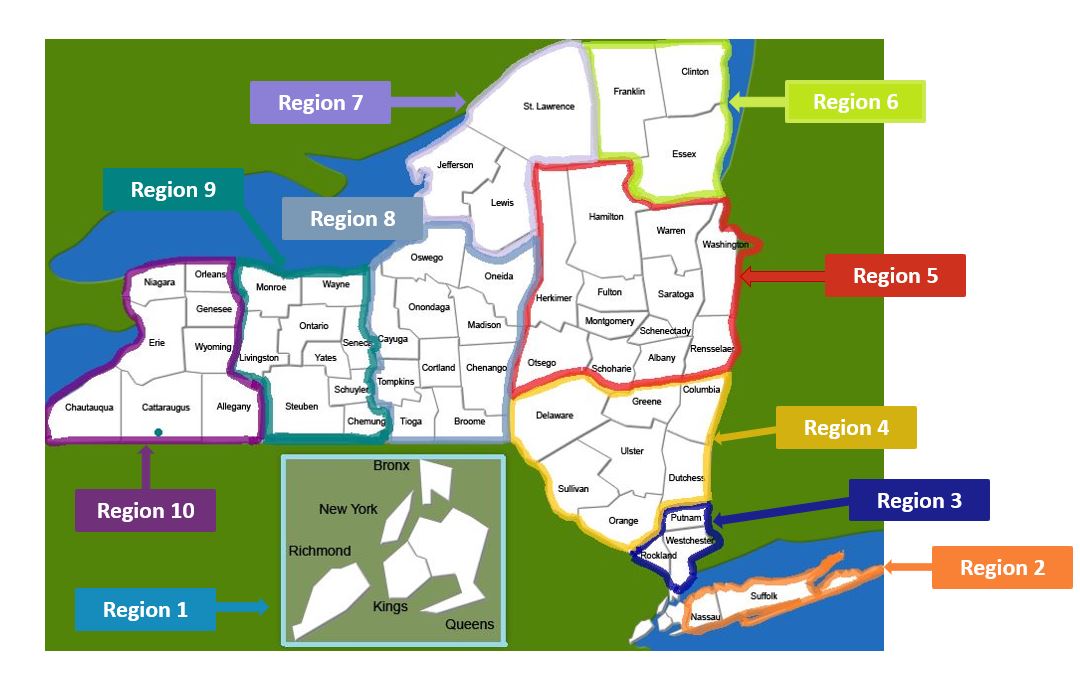 CURRENT SOLICITATION
DASNY is procuring 10 new trade contracts in various regions statewide for its JOC Program including General Construction, HVAC, Plumbing and Asbestos / Hazmat Abatement. 

Five contracts are Open-Market solicitations; any experienced and qualified bidder may respond.

Five contracts are solicitations under DASNY’ Small Business, Minority and Woman-Owned Enterprise Pilot Program; only experienced and qualified NYS-certified MWBE and SDVOB bidders may respond.
CURRENT SOLICITATION
Downstate
CURRENT SOLICITATIONS
Upstate / Western New York
CURRENT SOLICITATIONS
Volume I
Terms & Conditions
 New & Revised 
Information for Bidders
Bid & Contract Forms
Performance & Payment Bonds (per JO)
General Conditions 
General Requirements
Affirmative Action Forms
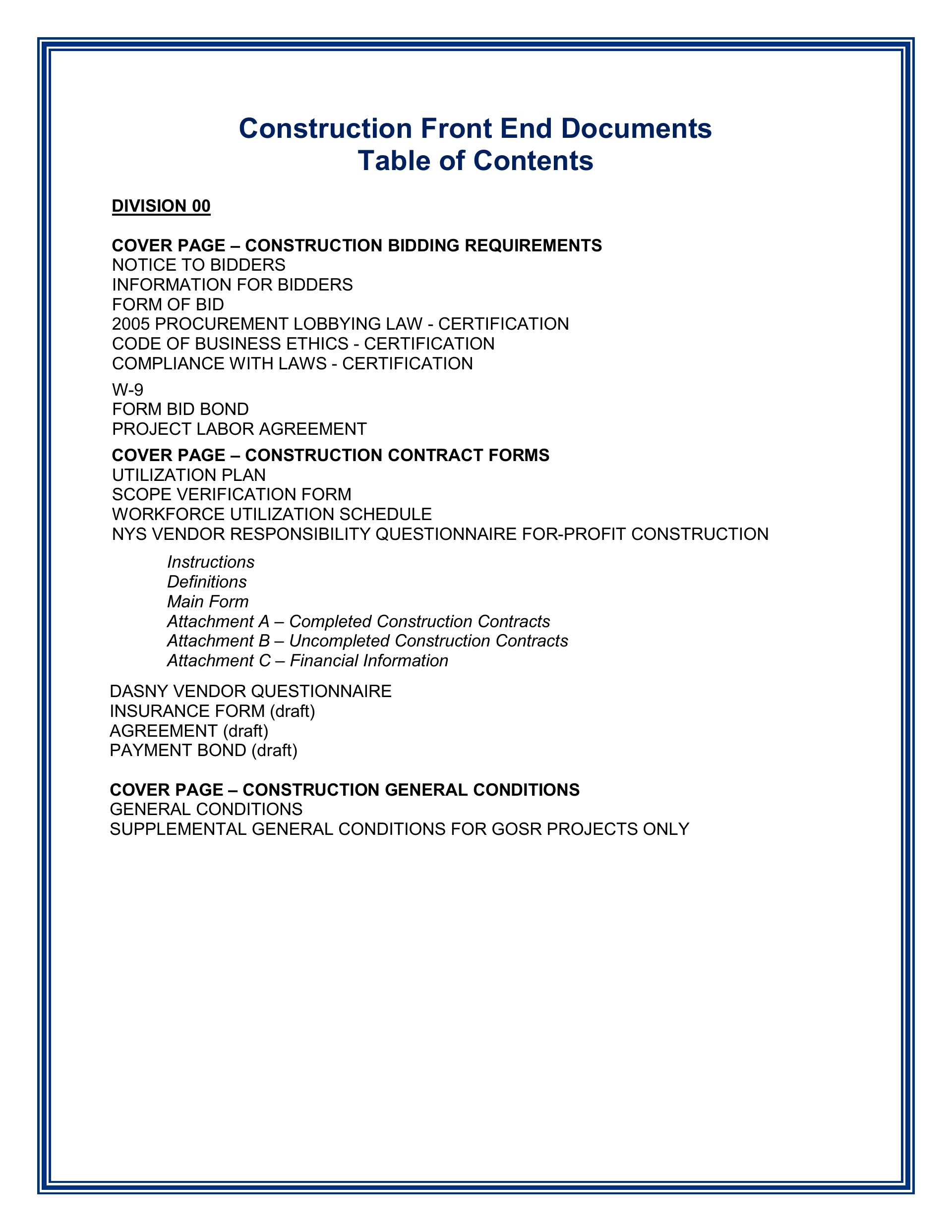 CURRENT SOLICITATIONS
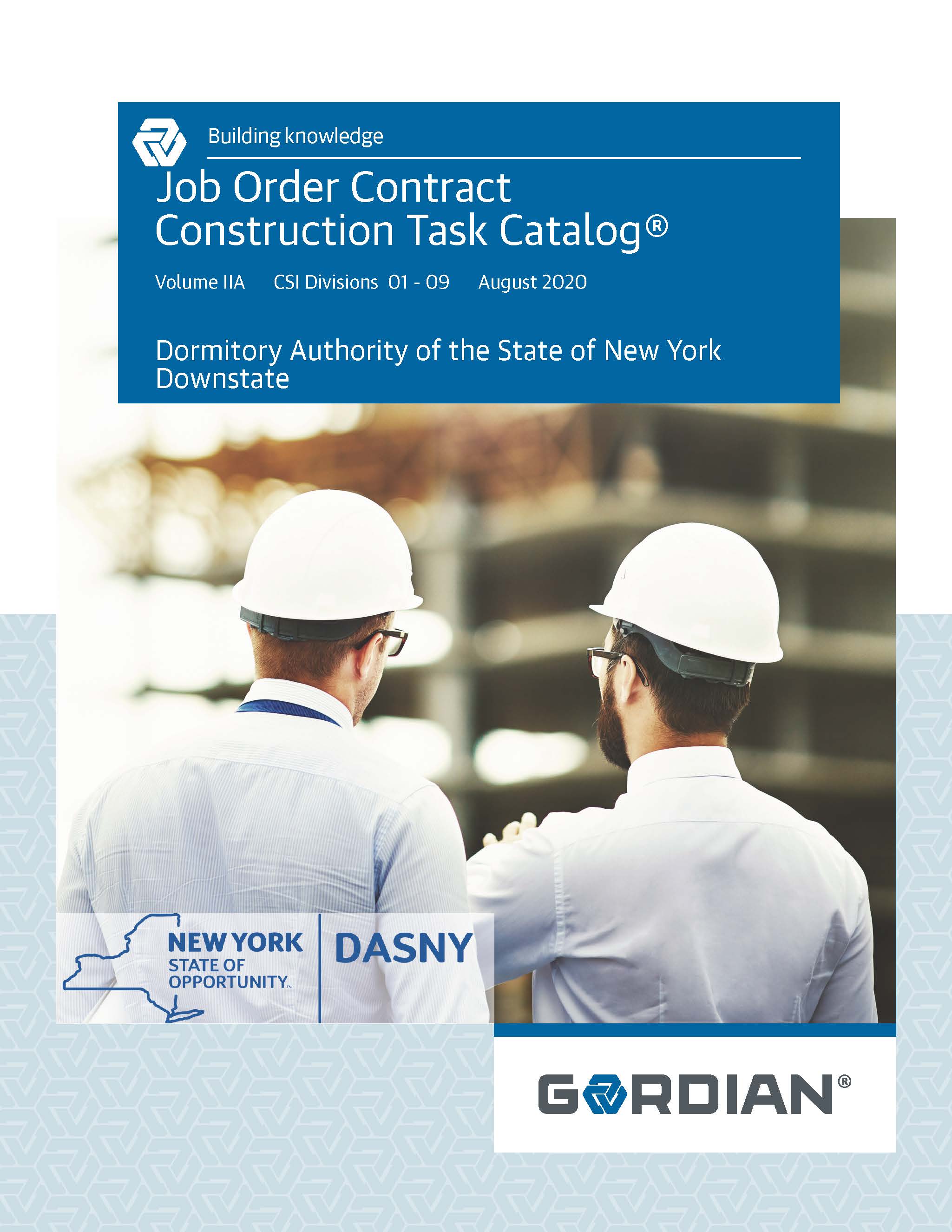 Volume IIA & IIB
Construction Task Catalogs
Dated: August 2020
	
	Catalog of Pre-Priced Construction Tasks
Organized by CSI Master Format 2004
Unit Prices Calculated using Local Labor, Material & Equipment Costs 
Customized for DASNY
CURRENT SOLICITATIONS
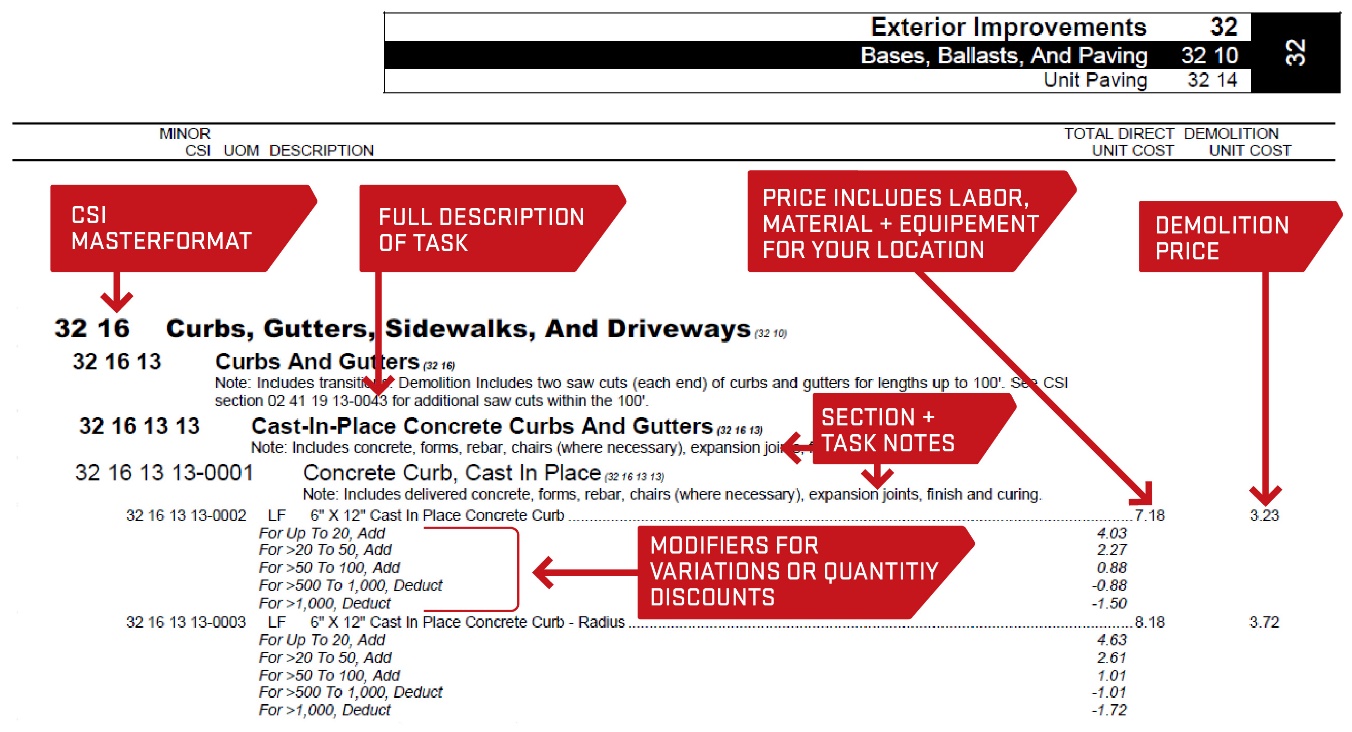 CURRENT SOLICITATIONS
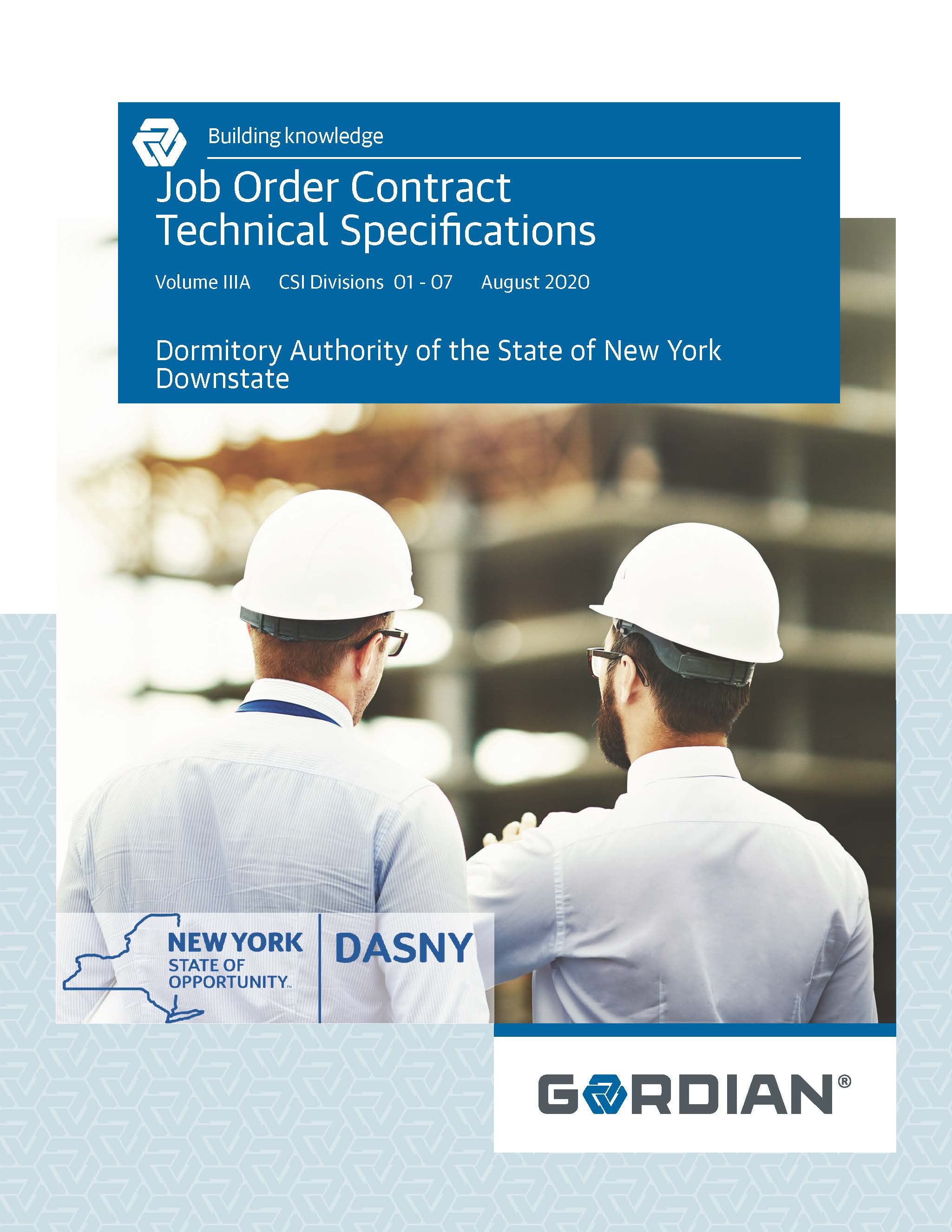 Volume IIIA, IIIB, IIIC, IIID & IIIE 
Technical Specifications
Specifies Quality of Materials and Workmanship
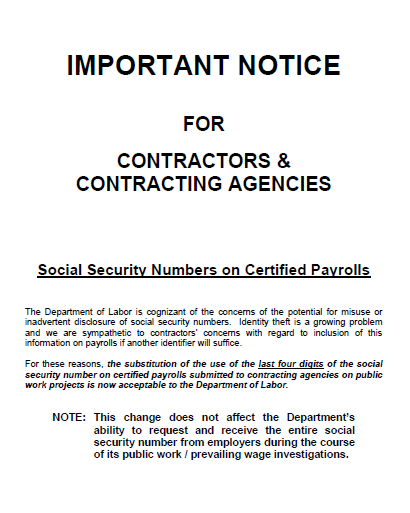 Volume IV
NYS DOL Wage Information
CURRENT SOLICITATIONS
Pre-Bid Guidance to Contractors

At the time of contract bidding DASNY Cannot:
Identify or Commit to any specific Project or Locations (other than a Region)
Identify or Commit to any specific Quantities, Tasks or Project Values 
The JOC Contract has a Fixed Term with Option Periods
Base Term = One Year or When Maximum Contract Value is Reached
Three (3) one-year Options (By Mutual Agreement and based on performance)
The Base Term and each Option has a  Maximum Contract Value.
CURRENT SOLICITATIONS
2
1
Bid Requirements
Competitive Bid 
Must Bid Three Adjustment Factors – (5 Additional AF’s for PLA Work, See Below)
Normal Working Hours 
Other Than Normal Working Hours 
Non Pre-Priced Work
PLA - 5 AF’s (Region 1 ONLY)
Day Shift Monday to Friday (as defined by the PLA)
2nd Evening or 3rd Night Shift Monday to Friday (as defined by the PLA)
Day Shift Saturday or Sunday (as defined by the PLA)
2nd Evening or 3rd Night Shift Saturday or Sunday (as defined by the PLA)
Holidays (as  defined by the PLA)
Same Adjustment Factors Apply to All Tasks in the CTC®
Must Include all Indirect Costs & Profit
Lowest Award Criteria From an Acceptable, Responsive, Responsible Bidder Wins!
WORK PERFORMED
DURING NORMAL
WORKING HOURS
WORK PERFORMED
DURING OTHER THAN 
NORMAL WORKING HOURS
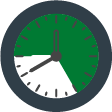 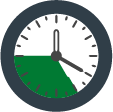 3
NON PREPRICED WORK
*PLA AF’s & WORK HOURS AS DEFINED BY THE PLA
CURRENT SOLICITATIONS
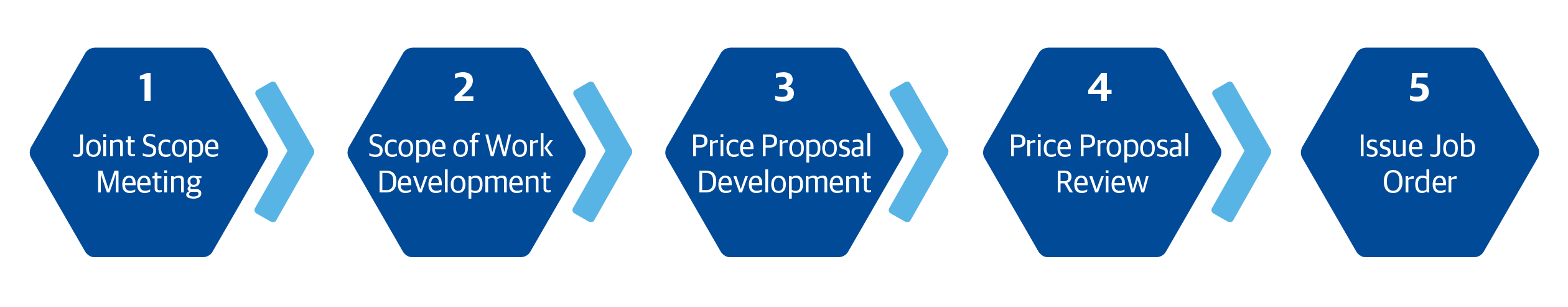 Joint Scope Meeting 
Develop Detailed Scope of Work
Issue Request for Proposal
Receive Price Proposal Package
Price Proposal Summary
Detailed Price Proposal
Proposed Project  Schedule 
MWBE and SDVOB Utilization Plan 
List of Proposed Subcontractor / Suppliers
Any Required Submittals, Insurances, NPP Backup, etc.
JOC Contractor’s Price Proposal Package Reviewed and Approved
Issue Lump Sum Job Order
CURRENT SOLICITATIONS
Payment and Performance Bonds:
      Submit Letter from Surety with your bid re: Aggregate and per Project Bond Limits


Revised Bonding Requirements.  Bonds are required if:
     1) the value a Job Order to be awarded is $100,000.00 or more, or 
     2) the cumulative value of a Job Order to be awarded plus the value of all previously
        awarded Job Orders awarded under the Contract is $100,000.00 or more.

The Bond premium is a reimbursable cost that is included in the price proposal with no mark-up, i.e.: an adjustment factor of 1.0000.
CURRENT SOLICITATIONS
Adjustment Factors are Good for the Life of the of the Contract
 See General Conditions, Section 1A.04, Annual Update of the Construction Task Catalogs, D. & E.

Construction Task Catalogs updated annually and issued in August.
See General Conditions, Section 1A.04, Annual Update of the Construction Task Catalogs, A.
Liquidated Damages
        On a Job order basis
CURRENT SOLICITATIONS
Contractor is not Guaranteed to Receive any Minimum Amount of work                           or the Maximum Contract Value
Contractor has a Continuing Financial Incentive to Provide
Responsive Services
Quality Work
Lower Cost
Future Job Orders Tied to JOC Contractor Performance
No Obligation To Award Projects to JOC Contractors
Additional JOC Contracts May Be Bid and Awarded if DASNY is Not Satisfied With JOC Contractor Performance
CURRENT SOLICITATIONS
Construction Task Catalog or CTC® is customized for DASNY 
Updated annually and issued to contractors in August 
DASNY Approved Products Specified
Uses Local Prevailing Wage Rates
Uses Local Material and Equipment Costs
Filings and Permits
Many Projects Do Not Require Permits
JOC Contractor to Obtain Permits When Required 
Fees Paid to Government for All Permits Reimbursed 100%
CURRENT SOLICITATIONS
Differing Site Conditions
Treated as Additional Job Order(s)
Retainage
5% (Released at Completion of Each Individual Project / Job Order)

No Substantial Completion (except for larger, more complex projects)
JOC Projects are generally 100% Complete or Incomplete   
One Payment for Projects Completed Within 45 Days or Costing $50,000 or Less - Monthly Progress Payments for other Job Orders
UNDERSTANDING THE CTC ®
Review Section 00, pages 1 - 6 of the CTC,  Understanding the CTC.  It outlines what is included in unit prices and adjustment factors, general rules, or equals, etc. 

Key Points:
Unit Prices are for Complete and In-Place Construction
Unit Prices Include Direct costs of Labor, Material and Equipment. Do Not Add Labor. 
Unit Prices Include the Cost of Delivery to Project Site, Unloading, Storage and Handling. Delivery Height is up to 2 ½ Stories
UNDERSTANDING THE CTC ®
Unit Prices Include Testing, Calibration, Balancing Etc. for New Work
Unit Prices Include all Fasteners, Bolts, Anchors, Adhesives Etc. For New Work
Unit Prices Include an Allowance for Waste – e.g. carpet, drywall, VCT, ceiling tile, etc.
Demo Price Includes Loading into Truck or Dumpster.
If Item Demolished as Part of Different Task, It will Not Be Paid for Separately
UNDERSTANDING THE CTC ®
Contractor Paid for Installed Quantities Only, No Waste
Assembly Prices take Precedence over Component Pricing
14’ Working Height for All Work Except Masonry which is 4’
Over those Heights, Contractor paid for Scaffolding, Scissor Lifts, etc.
Dumpsters are a Separate Item
UNDERSTANDING THE CTC ®
Mobilization Task for Excavation Equipment, Paving Equipment, Cranes, etc.
Minimum Set up Charges for Core Drilling, Saw Cutting, etc.
Minimum Charge for Small Area Pavement Repairs
Paid Separately for Removing Demolition Material and Waste Material From Site
Modifiers for Small Quantities
FORMULA FOR CALCULATING THE PRICE PROPOSAL
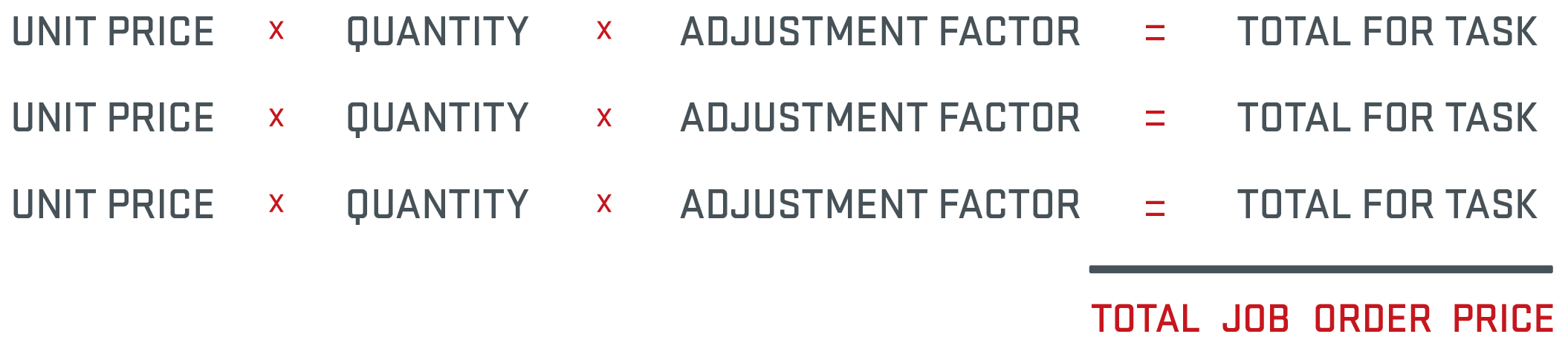 Total Job Order Amount
* Non Pre-Priced (NPP) Tasks are Calculated Separately
CALCULATING THE ADJUSTMENT FACTORS
2
1
Use Historical Project Data
Sampling Method
Evaluate a Sampling of the Anticipated Items
Select a Representative Completed Project
You Know Scope and Direct Costs
Price Project from CTC®
Add on Overhead and Profit
Calculate the Adjustment Factors
Create a Representative Project
3
Create a Scope of Work
Get Sub Quotes or Estimate Cost
Price Project from CTC®
Add on Overhead and Profit 
Calculate the Adjustment Factors
CALCULATING THE ADJUSTMENT FACTORS
Work at Administrative Building and Shop 
Doors and Hardware
Replace 12 interior doors, hinges and hardware
Doors shall be 3x7, solid core wood doors, Grade 2 locksets with knobs
Replace 2 push bar exist devices and door closers on exit doors
Interior Lighting
Replace all lay-in troffer fixtures on first and second floors. 48 in total
Replace 4 LED exit fixtures
Replace 12 industrial fixtures in shop area
Plumbing Fixtures
Replace 8 bathroom sinks, 8 faucets, and 8 toilets in men’s and women’s bathroom in admin building and shop area
Replace 4 water fountains
Replace Boiler
Demo existing boiler and as much piping and venting to accommodate new boiler. Install a new 1028 mbh oil-fired cast iron boiler. Weil-McLain Model 88. No access for packaged boiler. Must field assemble sections. Provide new piping as required.
CALCULATING THE ADJUSTMENT FACTORS
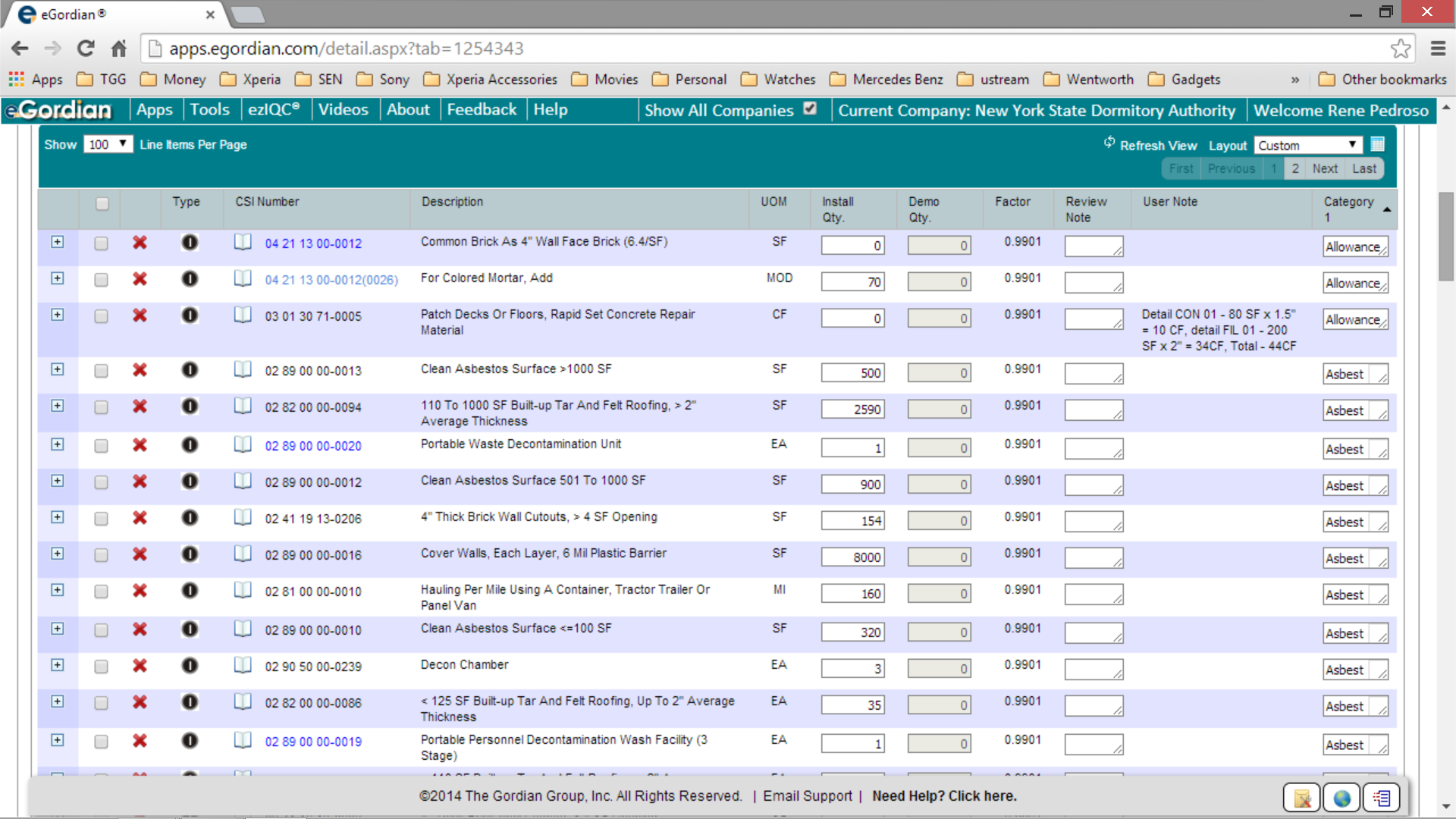 CALCULATING THE ADJUSTMENT FACTORS
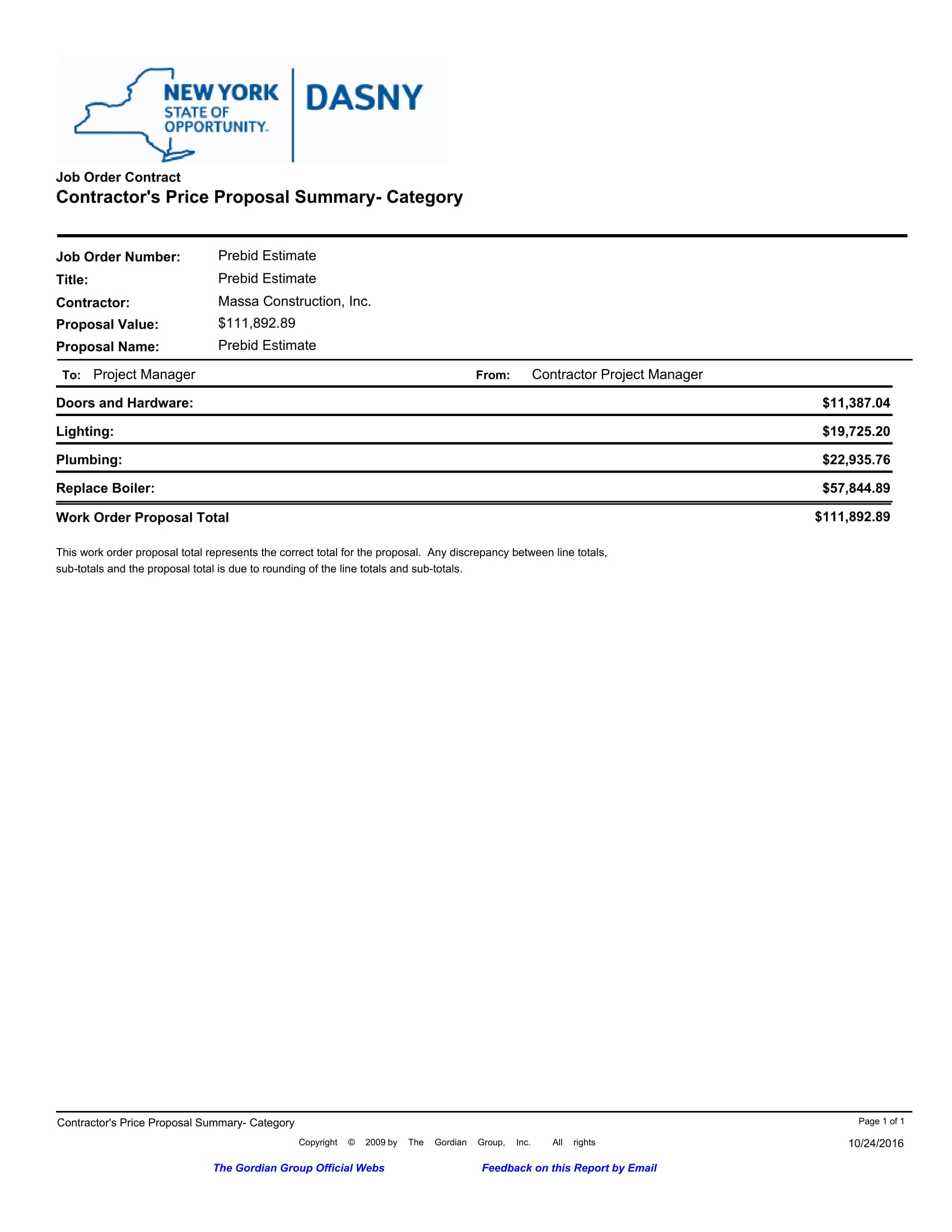 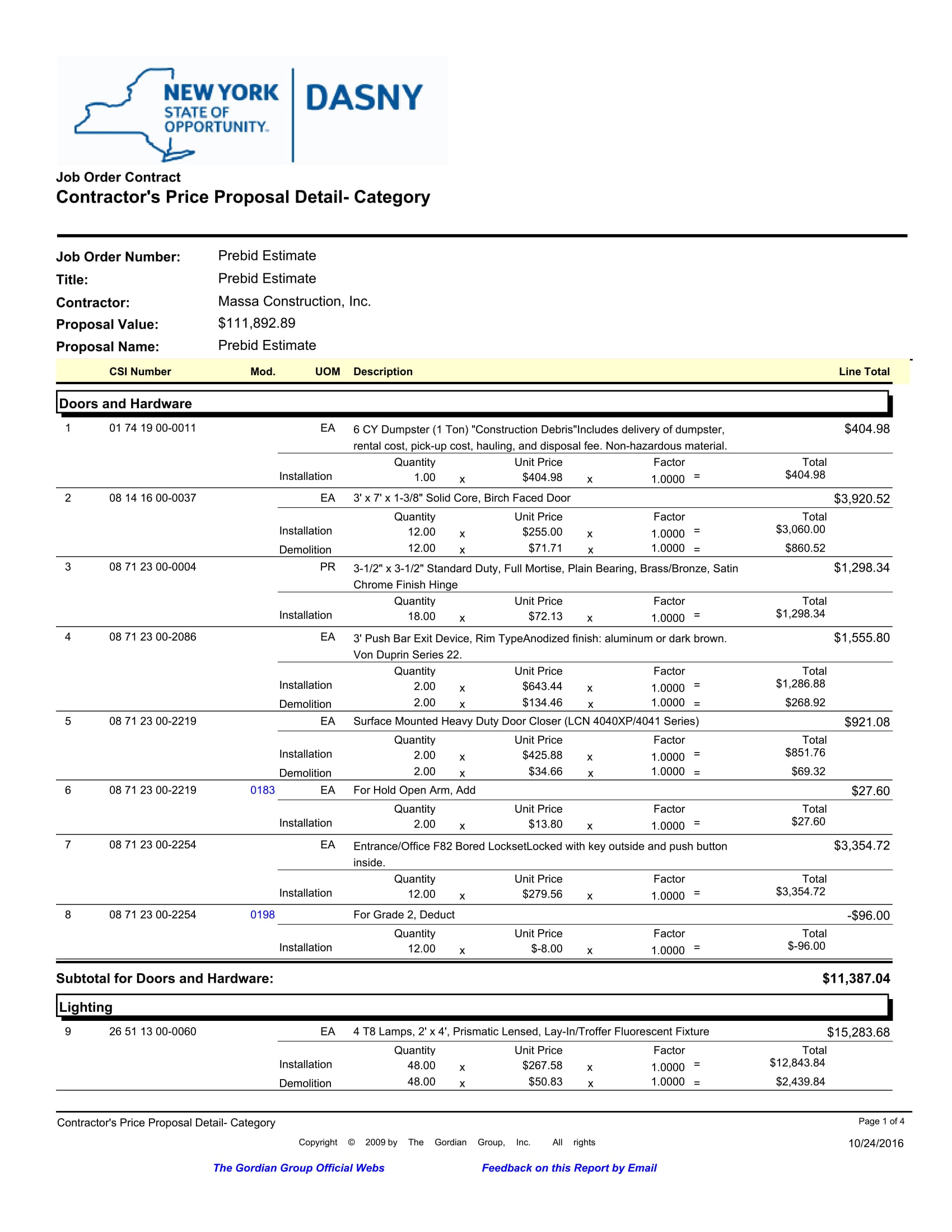 Direct Cost of Work from CTC
Doors and Hardware	$ 11,387.04
Lighting		$ 19,725.20
Plumbing		$ 22,935.76
Replace Boiler	$ 57,844.89
TOTAL  =		$111,892.89
Direct Cost of Work from Quotes or Estimates
Doors and Hardware	$11,615.00
Lighting		$ 19,093.00
Plumbing		$ 22,524.00
Replace Boiler	$ 56,738.00
TOTAL  =		$109,970.00
CALCULATING THE ADJUSTMENT FACTORS
Overhead Costs 
Job Order Development 
Joint Scope Meetings 
Reviewing Detailed Scopes of Work
Building Price Proposal Packages
Site Supervision and Management
Safety
Insurance
Vehicles
Home Office Support
Communications
Putting It All Together

Cost of Work Quotes or Estimates =	$  109,970.00
Overhead @ 10%  =			$    10,997.00
Subtotal =				$  120,967.00
Profit @ 5%  =				$      6,048.35
Total =				$  127,015.35

Price Proposal from CTC®		$  111,892.89


$127,015.35/$111,892.89 = Adjustment Factor

Adjustment Factor = 1.1351
BID CONSIDERATIONS
High Quality of Work is Required
All Work Must Meet or Exceed DASNY Standards
Pay Higher Prices For:
Better Quality
Timely Completion
Cost of Supervising In-House Force, Subcontractors and Inspecting Work Before Completion
Prepare and Complete Your Own Punch list
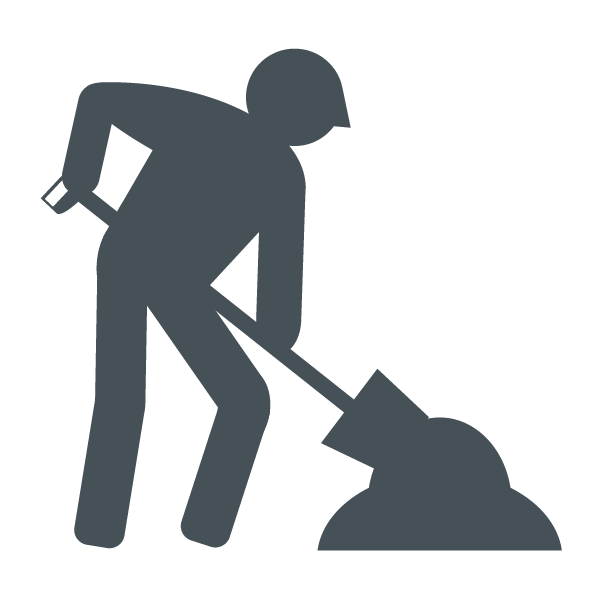 BID CONSIDERATIONS
Minimum/Maximum Value
Number of Option Periods
JOC Contractor Performance
Responsive Price Proposals
Get to the Job Order Stage Quickly
Demonstrated Performance
High Quality, Timely Completion
Cost Saving Price Proposals
Adjustment Factors are Good for the Life of the Contract
- See General Conditions, Section 1A.04, Annual Update of the Construction Task Catalogs, D. & E.
What About Changes in Prices?
Labor
Equipment
Materials
Construction Task Catalogs are Updated Annually
- See General Conditions, Section 1A.04, Annual Update of the Construction Task Catalogs, A.
BID CONSIDERATIONS
Low Adjustment Factors
May Lead to Disputes in Price Proposal Review
Unsupportable Tasks
Exaggerated Quantities
May Lead to Delays in Job Order Development
Takes Longer to Review Price Proposals
Creates an Adversarial Relationship
Reduced Volume of Work
No Option Periods
Lost Profitability
No Change Orders to Improve the Margin
- See General Conditions, Section 1A.04, Annual Update of the Construction Task Catalogs, A. & F.
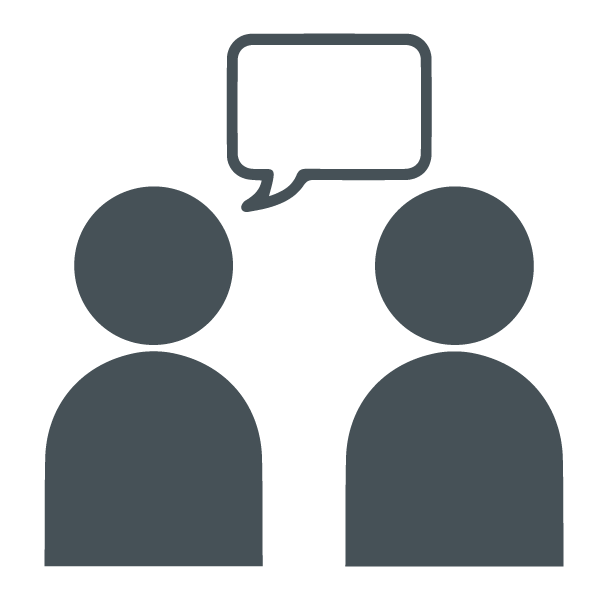 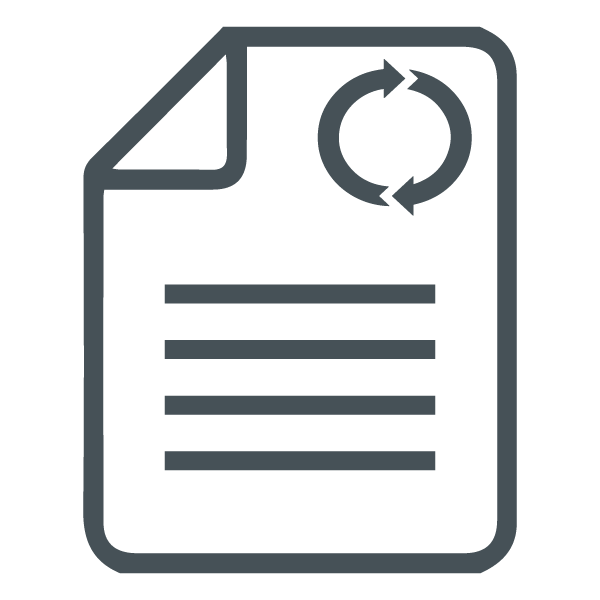 MWBE and SDVOB Participation
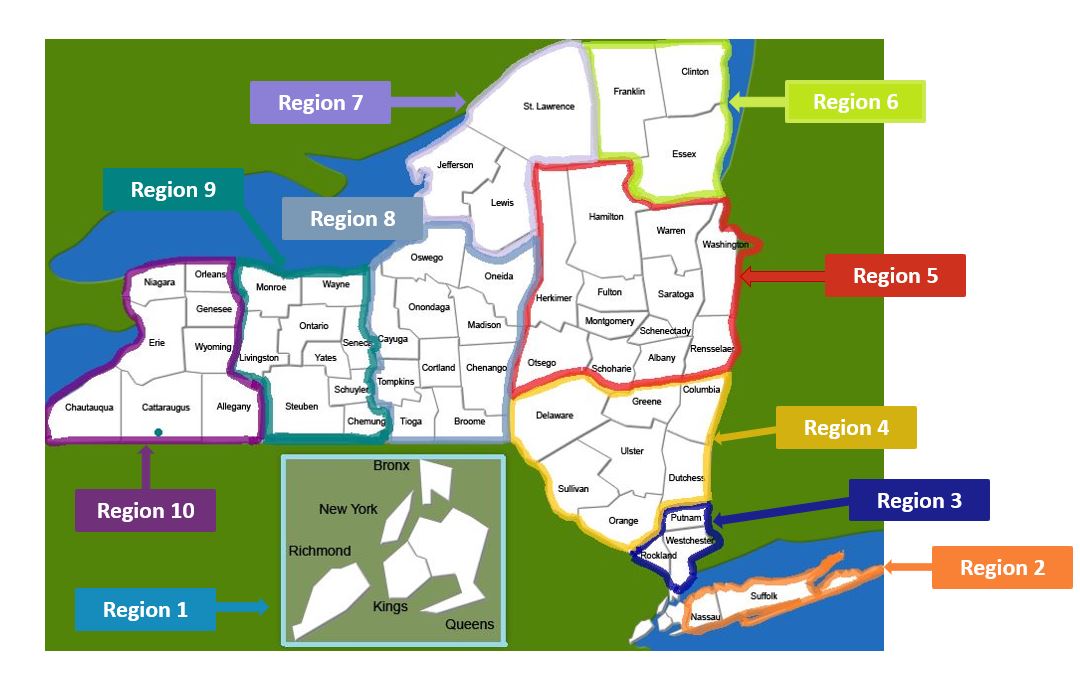 MWBE and SDVOB Participation
MWBE / EEO/ SDVOB Requirements
DASNY’s Opportunity Programs Group (OPG) is responsible for ensuring DASNY’s compliance with all relevant sections of the Public Authorities Law, Set-Aside Legislation, and Article 15-A and Article 17-B of the Executive Law

Article 15-A of the NYS Executive Law , requires participation by minority group members and women with respect to state contracts.  This requirement includes opportunities for minority- and women-owned business enterprises (MWBEs) and equal employment opportunities for minority group members and women (EEO)

Article 17-B of the NYS Executive Law, The Service-Disabled Veteran-Owned Business Act, signed into law by Governor Andrew M. Cuomo on May 12, 2014, provides for more meaningful participation in public procurement by Service-Disabled Veteran-Owned Businesses (SDVOBs)
MWBE and SDVOB Participation
MWBE / EEO/ SDVOB Requirements
DASNY’s Small Business, Minority and Woman-Owned Business Enterprise Pilot Program

Enacted by the NYS Legislature in 2019

Authorized DASNY to establish a four-year pilot program to contract for good and services from MWBE and Small Businesses (as defined by the Economic Development Law)

SDVOBs counted as Small Businesses

DASNY has sole authority to designate procurements under the program 

Procurements contracts may include construction and renovation of facilities

Total value of contracts awarded under the Pilot Program cannot exceed $20 million or five percent of the value of all contracts awarded in a given fiscal year
MWBE and SDVOB Participation
JOC MWBE / SDVOB Compliance Guidelines
MWBE and SDVOB compliance is evaluated over the term of a JOC contract

Contractors are encouraged to include participation on each Job Order Issued

Contractors must maintain a record of their good faith outreach efforts for each job order issued

Contractors are encouraged to identify and periodically update a team of MWBE and SDVOB subs and suppliers

Contractors may request assistance from DASNY for referrals of MWBE and SDVOB firms

Contractors may subcontract all or substantially all of work required in a Job Order to a qualified MWBE or SDVOB firm to increase participation
MWBE and SDVOB Participation
JOC Goal Requirements – Downstate
MWBE and SDVOB Participation
JOC Goal Requirements – Upstate
MWBE and SDVOB Participation
Compliance Requirements
The JOC Contractor shall submit the following, as referenced in the Contract Documents, within the specified timeframes:  
(Refer to the General Conditions Article 20 – Opportunity Programs, section 20.03 for submittal requirements) 

Utilization Plan Submitted via Statewide Utilization Management Plan(SUMP)
Utilization Plan Cover Sheet (after the Utilization Plan is approved)
Standard Equal Employment Opportunity Policy Statement 
Permanent Employee Distribution 
Scope Verification Form
Monthly Workforce Utilization Report
MWBE and SDVOB Participation
MWBE & SDVOB Payment Reporting
Effective January 1, 2014, prime contractors holding a DASNY contract are required to use the NYS Contract System to report all subcontractor and supplier payments for contract payments received from DASNY.  Go to: https://ny.newnycontracts.com/
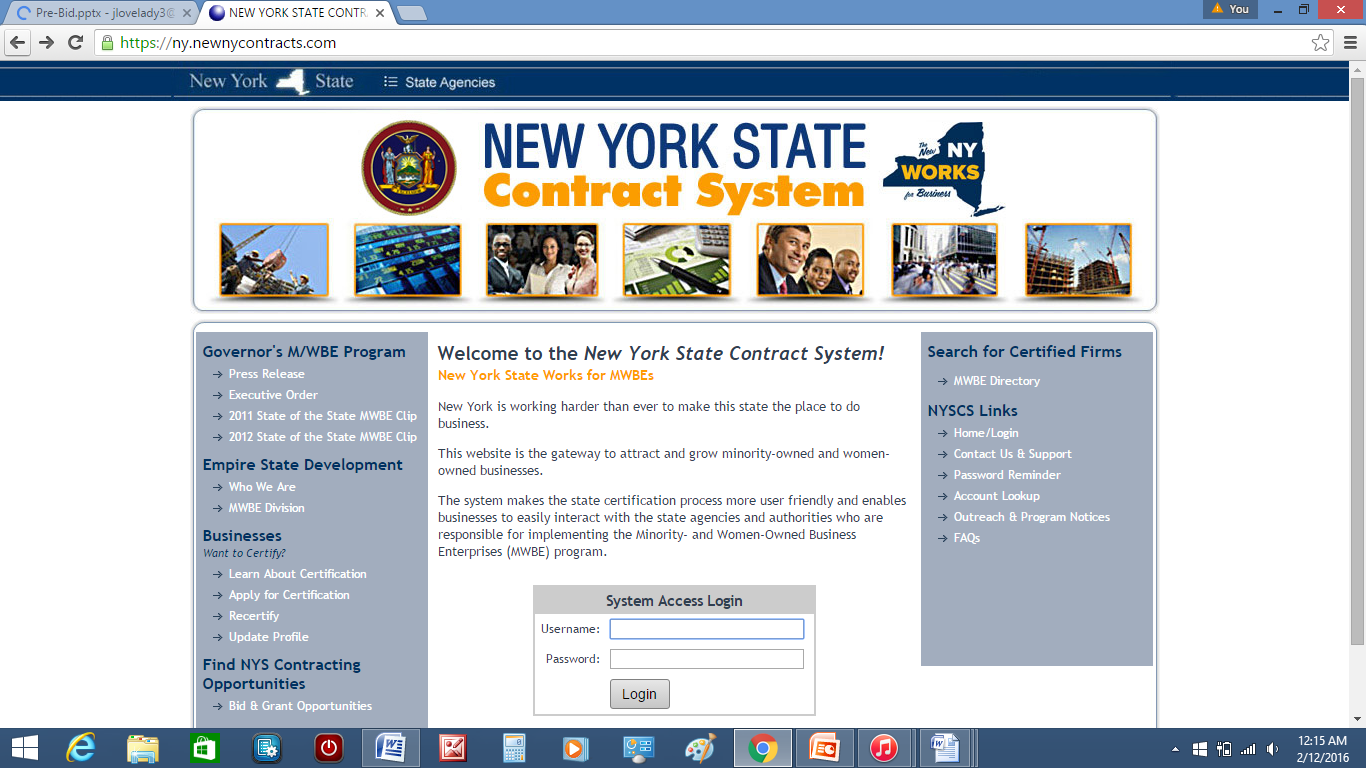 MWBE and SDVOB Participation
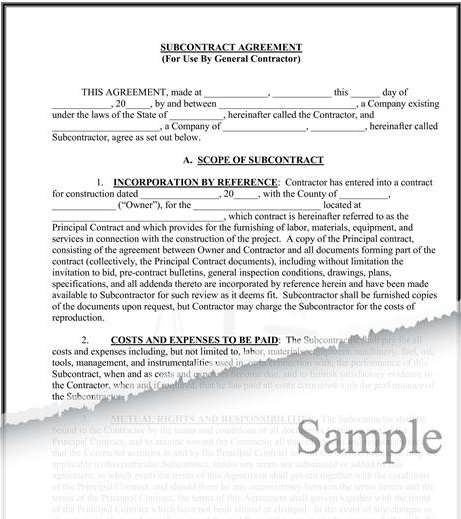 A copy of the executed subcontract agreement, purchase order, or letter of intent for each MWBE & SDVOB firm included in the approved Plan is required.
Submit documentation to: 
Sabrina Stanback-Weeks
OPG Analyst (Downstate)
One Penn Plaza, 52nd Floor 
New York, NY 10119
sstanbac@dasny.org
Submit documentation to: 
Wendy Lossi
OPG Analyst (Upstate)
515 Broadway 
Albany, NY 12207
wlossi@dasny.org
MWBE and SDVOB Participation
Finding NYS Certified MWBEs
Finding NYS Certified SDVOBs
Explore the online Directory of NYS Certified SDVOB firms at:  www.ogs.ny.gov/Core/SDVOBA.asp
Explore the online Directory of NYS Certified MWBE firms at:  https://ny.newnycontracts.com
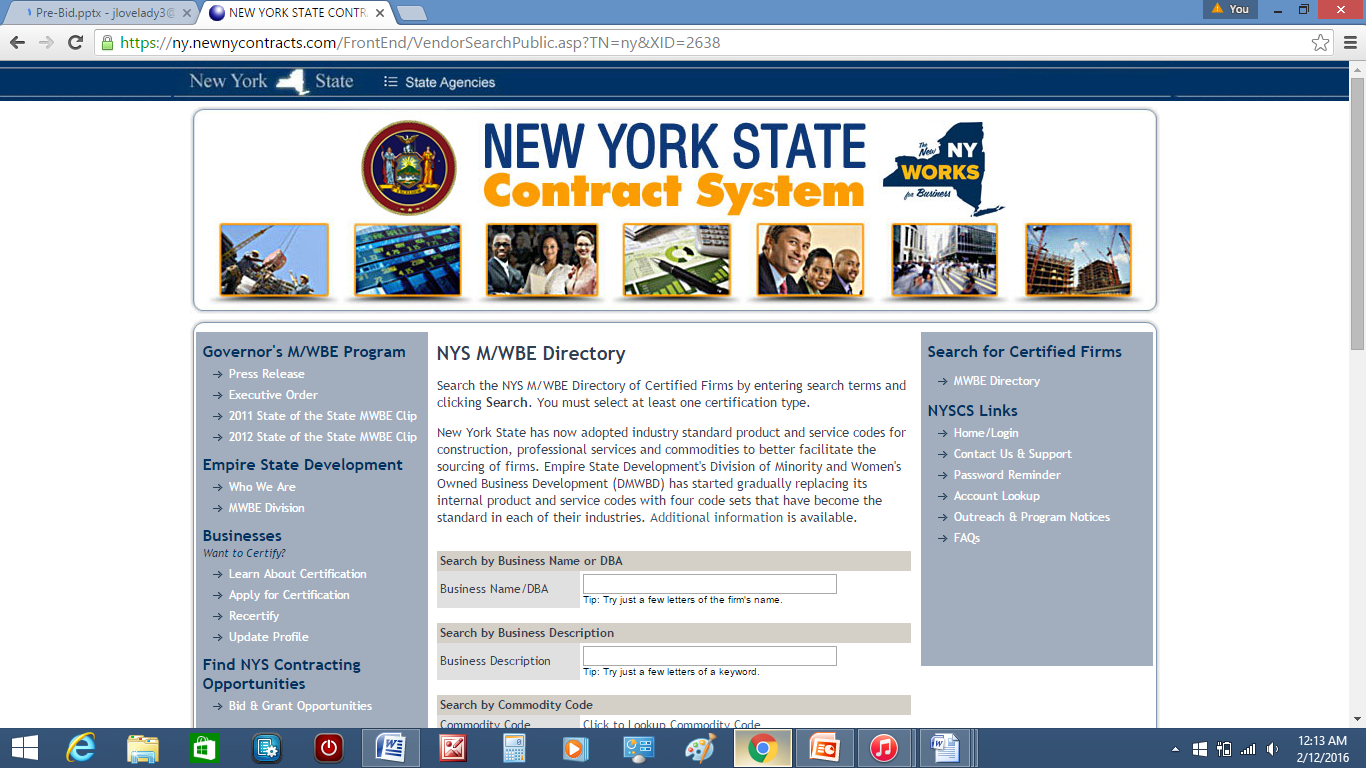 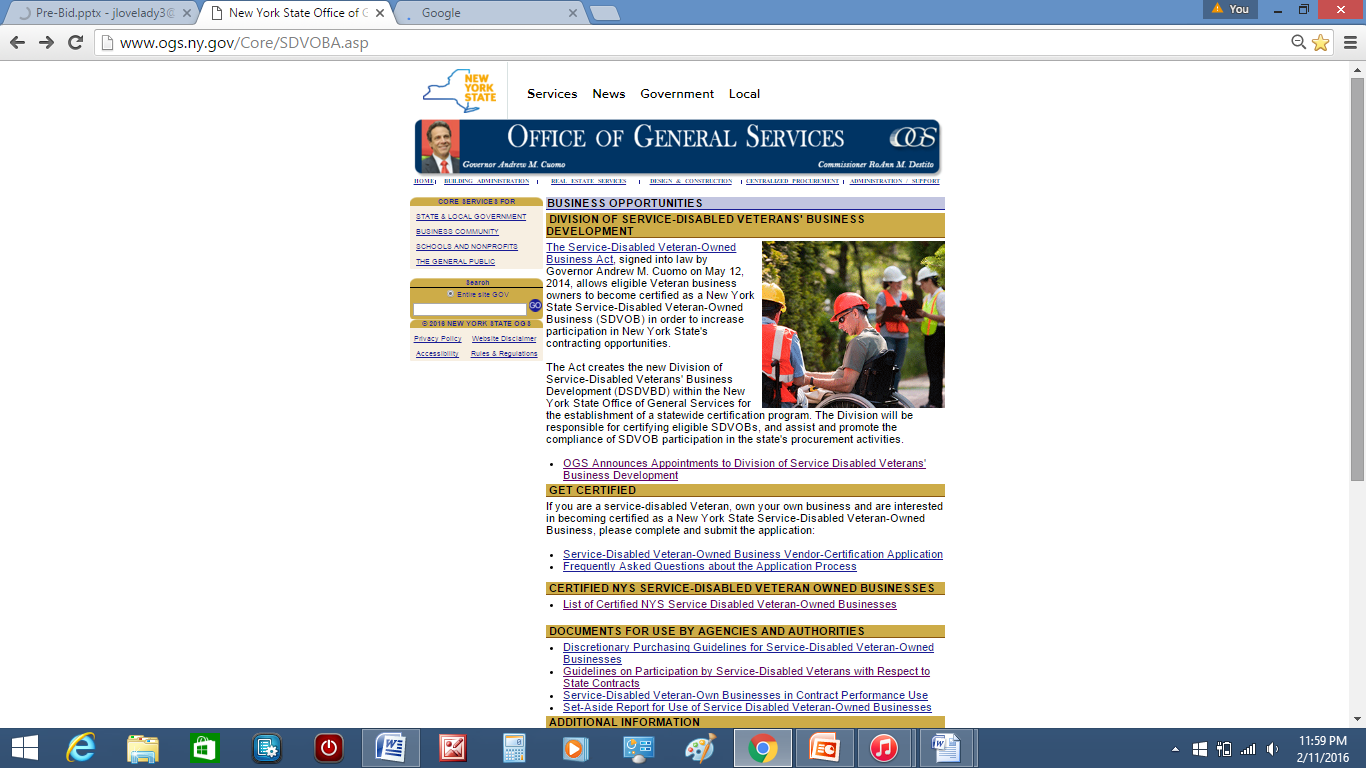 MWBE and SDVOB Participation
What if my firm does not meet the goals by the end of the contract term?
Firm may submit a waiver request to DASNY OPG Upstate or Downstate Analyst

Waiver requests must provide a justification of any participation shortfall

Waiver requests must be supported by copies of good faith outreach efforts for all job orders issued  

Refer to General Conditions Article 20 – Section 20.04 for Good Faith Efforts submittal requirements  

DASNY OPG Analyst will review waiver request and coordinate with DASNY OPG Management concerning approval or denial  

Failure to satisfy goals will result in a finding of non-compliance, the imposition of liquidated damages and potential exclusion from future DASNY contracts
DASNY Contacts
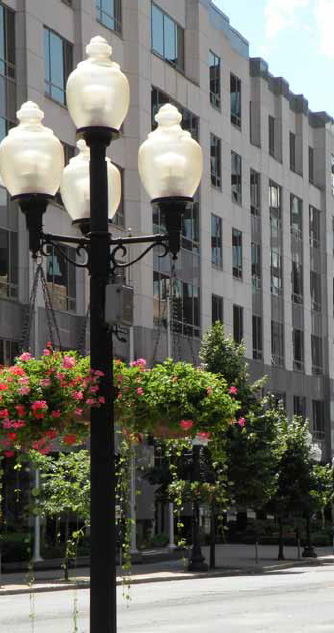 Opportunity Programs Group
Michael M. Clay, Senior Director  
Thomas Christian, Assistant Director – Upstate
Leticia Negron, Assistant Director - Downstate
Job Order Contracting Program
Matthew Moore, Director  
Wayne A. Benjamin, Chief 
Christopher Enzien, Senior Project Manager
REVIEW of KEY POINTS
Understand How to Price Projects From CTC® 
Know the Value of CTC®
Evaluate Risk of an Unrealistically Low Bid
JOC is a Long Term Relationship
Volume Driven by the JOC Contractor
Put the Right Staff in Place
Good Price Proposals
High Quality Construction
Timely Completion
Meeting DASNY’s Expectations
Solve Problems, Do Not Create Them
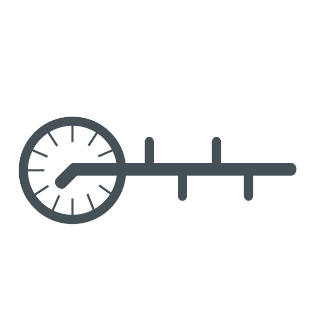 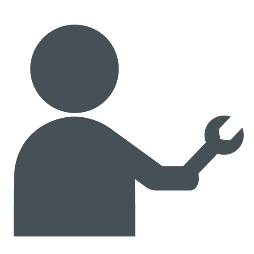 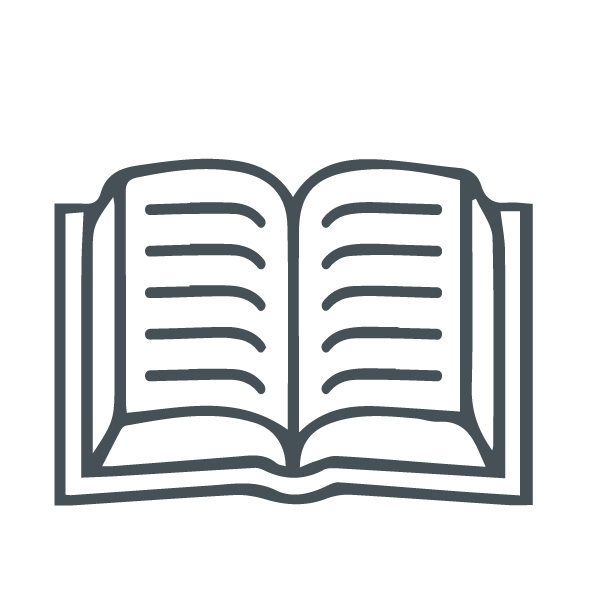 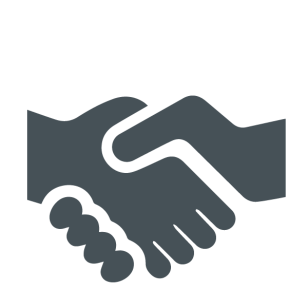 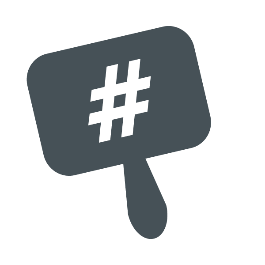 REVIEW of KEY POINTS
HOW TO OBTAIN CONTRACT DOCUMENTS
Available at no cost to bidders following Pre-Bid Conferences:
Regional Documents Contain:
Bid Forms for Region 1
Bid Forms for Region 2
Bid Forms for Region 3
Bid Forms for Region 5 & 6
Bid Forms for Region 7
Bid Forms for Region 10
Please see DASNY website for Documents at:
https://www.dasny.org/opportunities
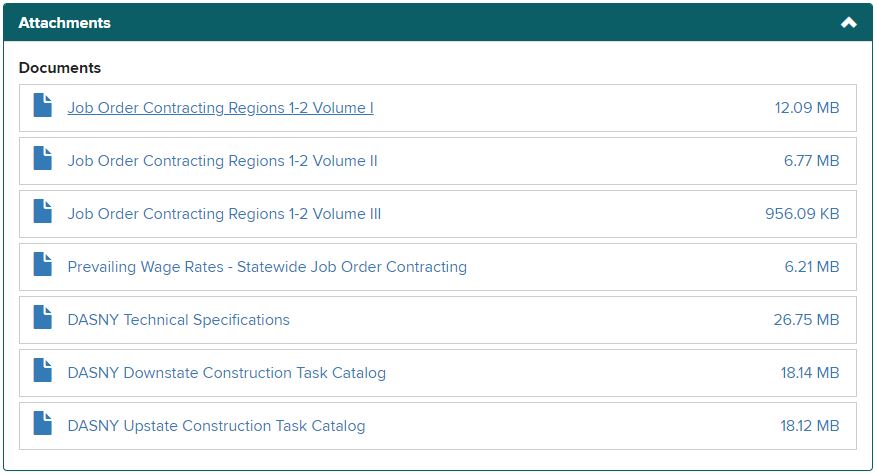 REVIEW of KEY POINTS
QUESTIONS REGARDING BID DOCUMENTS
After today’s Pre-Bid Meeting all questions must be submitted in writing to an Authorized Contact:

Chris Enzien, Sr. Project Manager cenzien@dasny.org
Construction Contracts at ccontracts@dasny.org

Bid Results:
Bid results can be viewed at the DASNY website: http://www.dasny.org, 48 hours after the Bid Opening
QUESTIONS & ANSWER SESSION